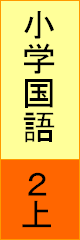 ９２～９３ページ
「グループはっぴょう会」を
ひらこう
理
り
科
ものごとを
知
し
る
まつりを
楽
たの
しむ
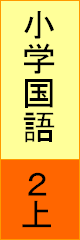 漢字のひろば③
９８～９９ページ
二つの漢字でできている言葉
白い
雲
くも
牛
うし
をそだてる
小
鳥
とり
風
かぜ
がふく
市
いち
場
わた
毛
げ
公
こう
園
同
おな
じもの
百
点
てん
力が
強
つよ
い
校
門
もん
Copyright (C) 2016 / 柏市教育委員会　 All Rights Reserved.